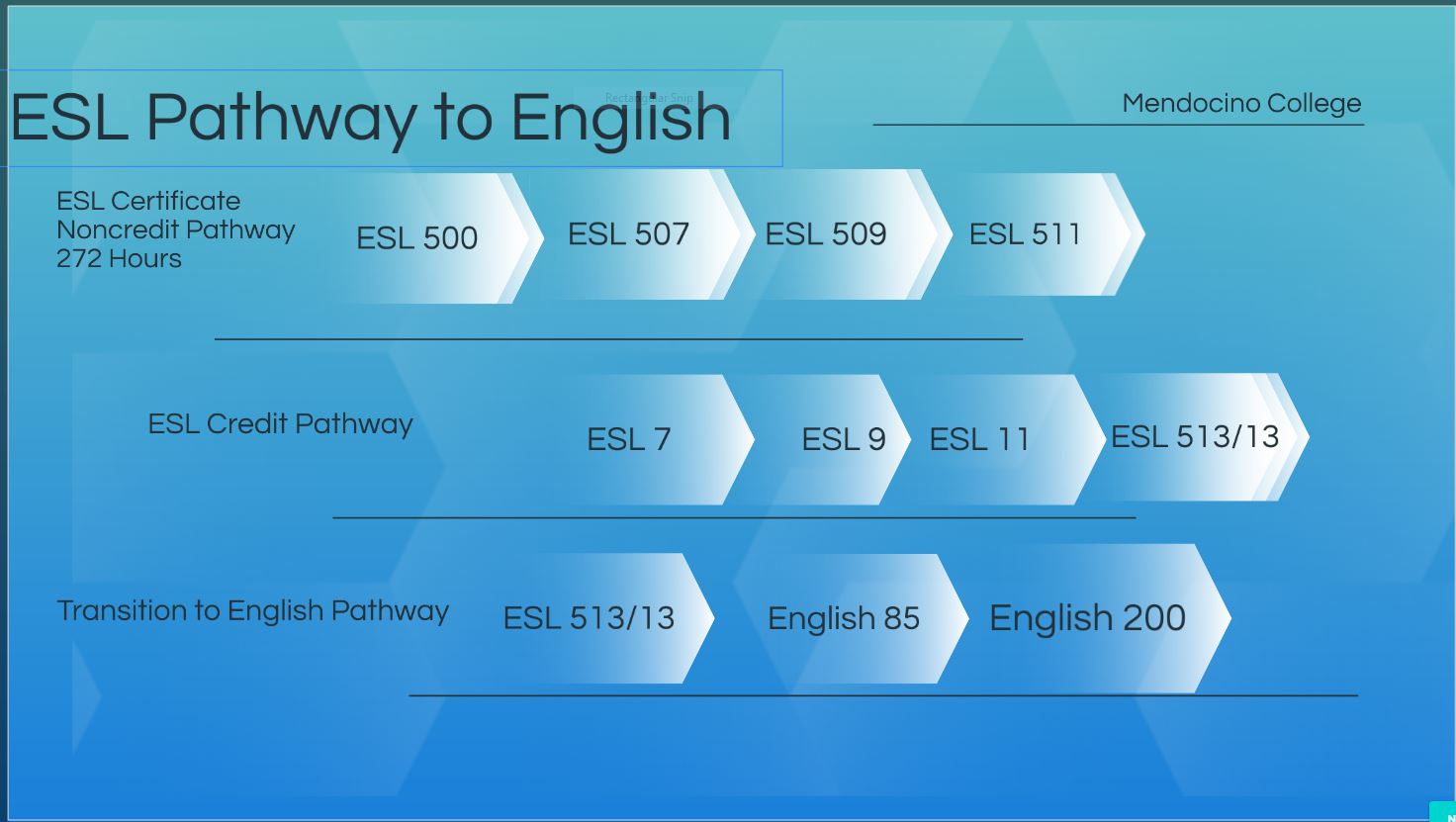 English 200
This course will fulfill the requirements of the first semester of freshman composition at the university level. All sections are both writing and reading intensive. Topics covered include thesis development and support, writing essays in various rhetorical modes, close reading, and completion of a thorough, properly cited research paper.
The standard expectation for the course is a minimum of 6,000 words of formal writing, distributed among no fewer than three revised essays, in-class timed essays, plus a longer research paper.
English 85
This course will prepare students for transfer-level college writing. Students will review English fundamentals, read and analyze professional essays, and write essays with an emphasis on exposition and critical thinking and access student services.
The standard expectation for the course is a minimum of 4,000 words of formal writing, distributed among no fewer than three revised essays, in-class timed essays, plus a longer research paper.
ESL 13
This course will prepare multilingual students for ENG 85 coursework. This course focuses on the development of engaged reading, critical thinking, and the development of writing skills through participation in the academic writing process. This course will focus on common challenges and themes with particular relevance for multilingual writers, with specific focus on 2nd language acquisition and the brain, language and society, and grammatical error patterns which may interfere with meaning.
The standard expectation for the course is a minimum of 3,000 words of writing, distributed among shorter writings, essays, and a research project.